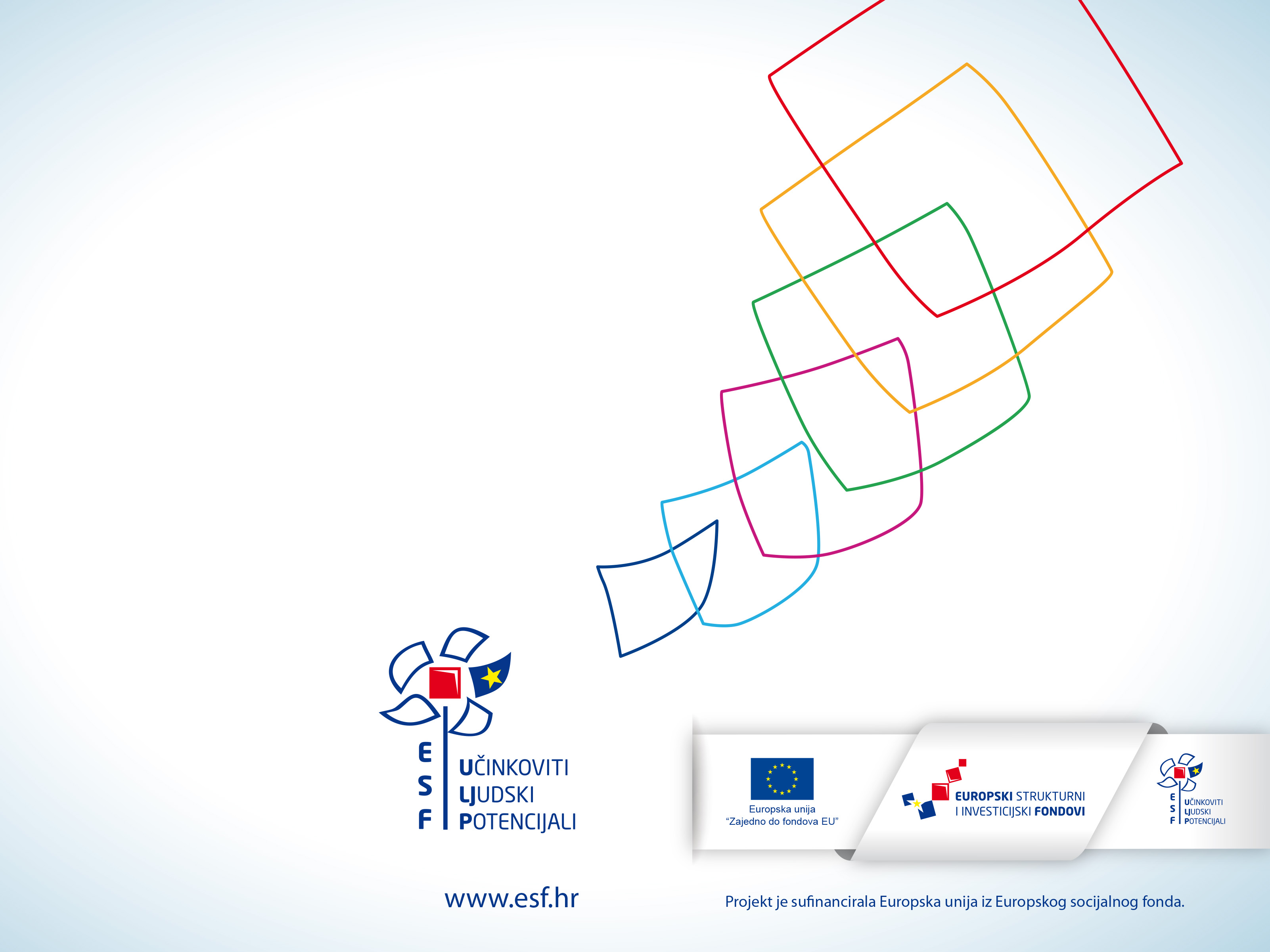 Društveno poduzetništvo i drugi EU projekti za hrvatske branitelje i stradalnike Domovinskog rata
Promicanje društvenog poduzetništva hrvatskih branitelja iz Domovinskog rata, organizacija civilnog društva i zadruga braniteljske i stradalničke populacije iz Domovinskog rata
Izravna dodjela MHB-u
Prijava projekta
23. ožujka 2017.
2.132.439,98 kn 
siječanj 2017. – lipanj 2018. g.
Odluka o financiranju
26. svibnja 2017.
Ugovor o dodjeli bespovratnih sredstava
6. lipnja 2017.
Cilj projekta: Unaprjeđenje vještina i razine informiranosti o društvenom poduzetništvu radi lakšeg pristupa zapošljavanju i većoj socijalnoj uključenosti osoba iz ciljane skupine
Projektne aktivnosti
Split 13.11.2017. 
Zagreb 1.12.2017.
Osijek 7.12.2017.
Selce 14.12.2017.
Najmanje 80 nezaposlenih HB
Natječaj – bespovratna sredstva za DP
Razvoj najboljih poslovnih ideja
Strategija razvoja društvenog poduzetništva u RH za razdoblje od 2015. do 2020. godine
predstavlja okvir razvoja sektora društvenog poduzetništva
društveno poduzetništvo još je uvijek nedovoljno razvijen sektor u Hrvatskoj
Kriteriji prepoznavanja društvenih poduzetnika
Podrška društvenom poduzetništvu hrvatskih branitelja, organizacija civilnog društva i zadruga braniteljske i stradalničke populacije iz DR
Prijavitelji
Prijavitelj koji u trenutku prijave ne djeluje kao društveni poduzetnik, ali provedbom projekta planira postati društveni poduzetnik ili obavljati gospodarsku djelatnost prema kriteriju br. 2. za društvenog poduzetnika
Prijavitelj mora djelovati kao društveni poduzetnik, odnosno minimalno ispunjavati kriterij br. 2. propisanih kriterija za društvene poduzetnike definiran Strategijom razvoja društvenog poduzetništva u Republici Hrvatskoj za razdoblje od 2015.-2020.
Društveno poduzetništvo organizacija civilnog društva:

osnivanje izdvojene pravne osobe, najčešće zadruge ili trgovačkog društva, koja svoju dobit vraća OCD-u koji ju je osnovao; ili 
društveno-poduzetničko poslovanje unutar same organizacije kao jedne od aktivnosti koju organizacija provodi kako bi osigurala samo održivost, ali i organiziranjem izobrazbe za pojedince i organizacije koje su zainteresirane za razvoj društvenog poduzetništva.
Opći uvjeti prihvatljivosti izdataka
Povezanost s projektom i nastanak u okviru projekta
Usklađenost s nacionalnim zakonodavstvom i zakonodavstvom EU
Stvarnost nastanka kod korisnika
Nastanak tijekom razdoblja prihvatljivosti izdataka
Dokazivost putem računa ili računovodstvenih dokumenata jednake dokazne vrijednosti
Usklađenost s pravilima o državnim potporama ili pravilima o de minimis potporama
Usklađenost s primjenjivim pravilima javne nabave
Usklađenost s odredbama koje se odnose na zabranu dvostrukog financiranja iz drugog financijskog instrumenta Europske unije
Prihvatljivost izdataka
Pravilnik o prihvatljivosti izdataka u okviru Europskoga socijalnog fonda (NN 149/14)
Pravilnik o izmjenama i dopunama Pravilnika o prihvatljivosti izdataka u okviru Europskog socijalnog fonda (NN 14/16)
Pravilnik o izmjenama Pravilnika o prihvatljivosti izdataka u okviru Europskog socijalnog fonda (74/16)
OSTALI OTVORENI POZIVI
Razvoj i širenje mreže izvaninstitucionalnih usluga za hrvatske branitelje i stradalnike Domovinskog rata
Poboljšanje pristupa visokokvalitetnim psihosocijalnim i socijalnim uslugama za hrvatske branitelje i stradalnike DR
Npr.: skrb o nemoćnim i starijim hrvatskim braniteljima i članovima njihovih obitelji, radne aktivnosti i terapije, edukativne radionice, socijalna i humanitarna djelatnost udruga iz Domovinskog rata, druge prihvatljive aktivnosti iz područja psihološkog i socijalnog osnaživanje te podizanja kvalitete življenja braniteljske i stradalničke populacije
Program psihosocijalnog osnaživanja hrvatskih branitelja i stradalnika Domovinskog rata
Poboljšanje pristupa visokokvalitetnim psihosocijalnim i socijalnim uslugama za hrvatske branitelje i stradalnike DR
Dodjela sredstava prijaviteljima koji će kroz svoje projekte pružati izvaninstitucionalne usluge psihosocijalne skrbi i psihosocijalnog osnaživanja za hrvatske branitelje, stradalnike Domovinskog rata te članove njihovih obitelji
Samozapošljavanje hrvatskih branitelja, djece smrtno stradalih i nestalih HB, djece dragovoljaca iz Domovinskog rata i djece HRVI iz Domovinskog rata
Povećanje održivog samozapošljavanja ciljne skupine
Pokretanje samostalne djelatnost i (obrt, jednostavno trgovačko društvo, trgovačko društvo ili obiteljsko poljoprivredno gospodarstvo)